WordPress Unit Web Coordinators
Monthly Summit – February 2019
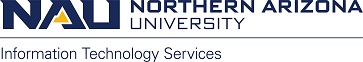 Agenda
Site & Theme Updates
Ektron Decommission Status
Training & Site Improve Updates
General Items
Q&A
Site & Theme Updates
One Enterprise theme and one Marketing theme release in January
New Kaltura shortcode functionality
In.nau.edu “homepage” design is under technical review
University Marketing has begun A/B testing with the primary nau.edu homepage
Theme feedback can be provided at: https://nau.edu/web/theme-design-feedback-form/ 
A few sites were launched last month, including the new Organizational Growth and Effectiveness Initiative (OGEI) site.
The OGEI site is the first to use CAS protection in production
ITS and ERI are scheduled to go live in February
If you or your site stewards have not been contacted by the web team on a remaining Ektron site, please let us know
Ektron Decommission Status
We are actively working to phase out the Ektron platform prior to being decommissioned
Current Status and timeline:
Unused Dev and Test environments removed in late December
Traffic audit to help identify missed content/redirects is underway
Remediation of missed pages and redirects being taken as items are discovered
Access to Ektron production environment blocked by end of February/early March
Based on feedback, plan to proceed with final archive and decommission of Ektron by end of March/early April
Training & Site Improve Updates
Training:
Documentation and training roadmap for Enterprise+ plugins is underway
Please ensure all site stewards and editors are trained to current standards
The training schedule at https://nau.edu/web/training/ is the source for upcoming workshops and new training opportunities. 
The days and times for each session vary from week to week
Online self-guided trainings available: https://nau.edu/its/learn/wordpress-editor

Site Improve:
End-user documentation written and in final testing with Accessibility
Will provide the documentation to Site Stewards/Unit Web Coordinators to get the larger community into the system
Rye will be coordinating with Unit Web Coordinators to confirm the list of sites they oversee and ensuring their reports properly configured
General Items
For those in colleges, please ensure that your Site Stewards and Owners relay any changes or service requests through the assigned University Marketing PM
Please continue to review and revise mass migrated pages
This includes content updates, page consolidation, and remediation of old images and documents from Ektron sites
Help us spread information and obtain feedback from your area
Site level moves for internal/external content split are under initial review
Test environments for new WordPress platform are being built
This will allow testing of new WordPress, code, and web server versions
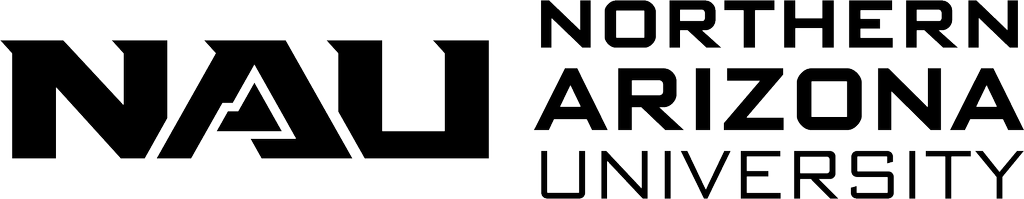 Thank you for the continued support and involvement to deliver a high-quality OneNAU website!

Questions?